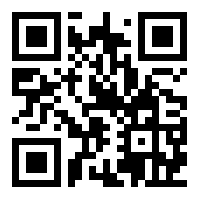 QUÉDATE A DORMIR
M-CLAN
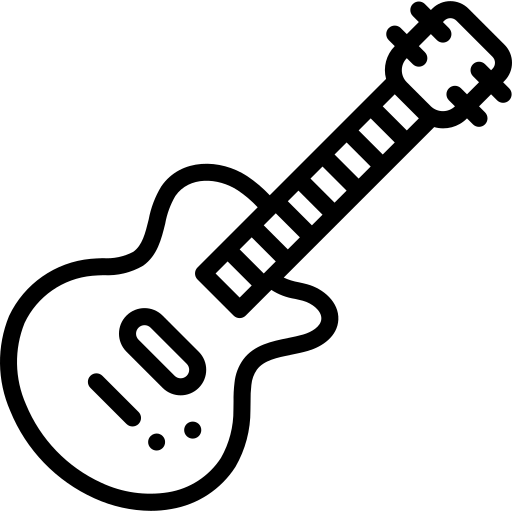 1. Organiza los textos según aparecen en la canción.
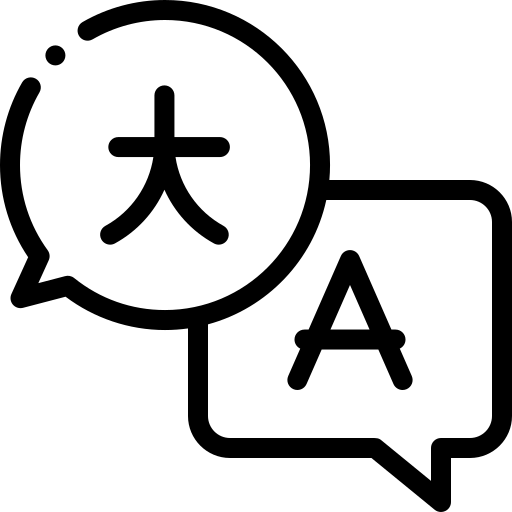 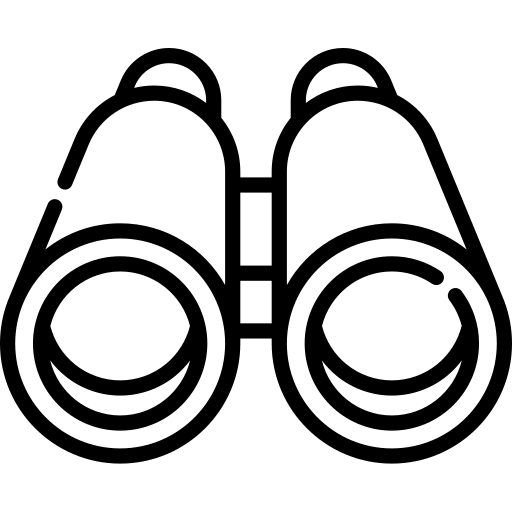 2. Encuentra los opuestos en la canción:
3. Traduce al inglés:
BUENO 	__________________________.
CERRAR	 __________________________.
SALIR	 __________________________.
SANO	 __________________________.
GUAPO	 __________________________.
DEBAJO	 __________________________.
HIJO		__________________________.
MEMORIA	 __________________________.
RÍO		 __________________________.
NAUFRAGAR	 __________________________.
PUERTA		 __________________________.
MAÑANA		 __________________________.
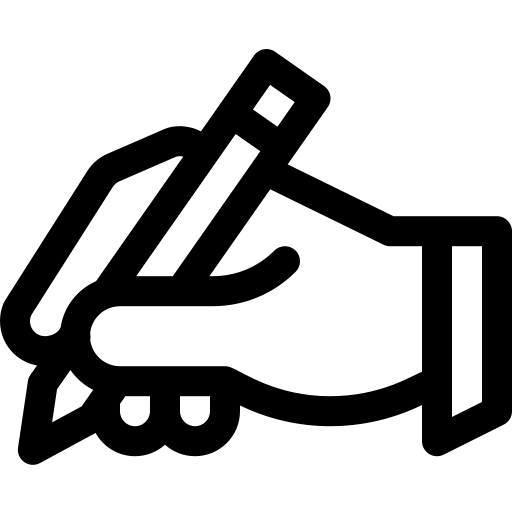 4. Dibuja los verbos.
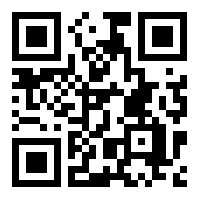 SOFÍA
ÁLVARO SOLER
SUE__ÑO CUANDO ERA ________________
SIN PREOCUPACIÓN EN EL CORAZÓN
______________ VIENDO AQUEL MOMENTO
SE DESVANECIÓ, __________________

YA NO TE __________, YA NO TE __________, EH OH
SOLO TE __________O, SOLO TE DESEO, EH OH

MIRA, SOFÍA
SIN TU MIRADA, SIGO
SIN TU MIRADA, SIGO
DIME SOFÍA, CÓMO TE MIRA
DIME CÓMO TE MIRA, DIME

SÉ _______ NO, SÉ QUE NOOO
SÉ QUE _______, SÉ QUE YA NO SOY, OY, OY, OY

ESTRIBILLO

DICES QUE ERAMOS FELICES
___________ YA _________, TODO YA PASÓ
SÉ QUE TE ____________ LAS ALAS
ÉL TE HIZO __________, ÉL TE HIZO SOÑAR
YA NO TE __________, YA NO TE ___________, EH OH
SOLO TE ___________, SOLO TE DESEO, EH, OH

ESTRIBILLO

SÉ QUE NO, SÉ QUE NO
SÉ QUE SOLO, SÉ QUE YA NO SOY, OY, OY, OY

ESTRIBILLO

Y, ¿POR QUÉ NO ME DICES LA ______________?
SIGO SIN TU MIRADA, SOFÍA
EY, EY, EY, EY
Y, ¿POR QUÉ NO ME DICES LA ______________?

ESTRIBILLO X 2

SÉ QUE NO, SÉ QUE NO
SÉ QUE SOLO, SÉ QUE YA NO SOY, OY, OY, OY
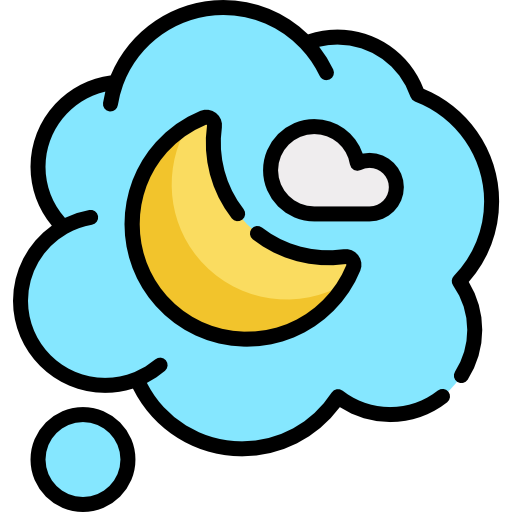 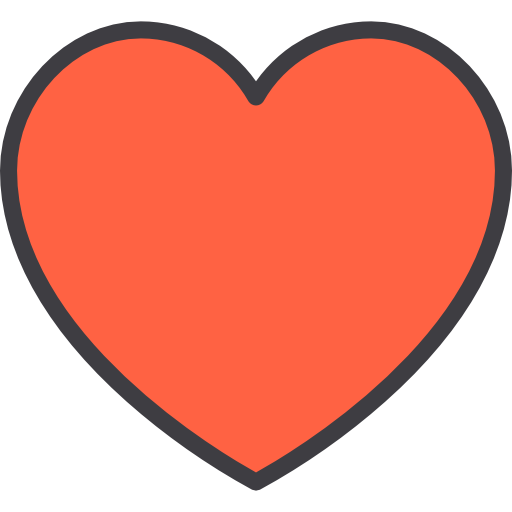 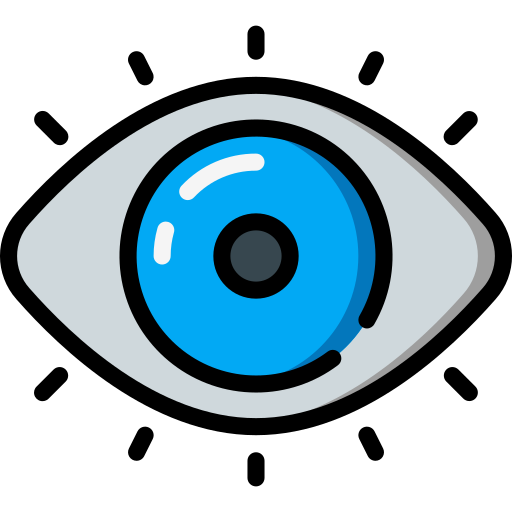 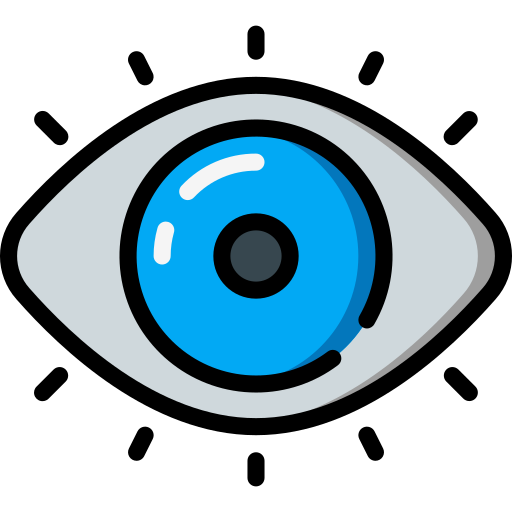 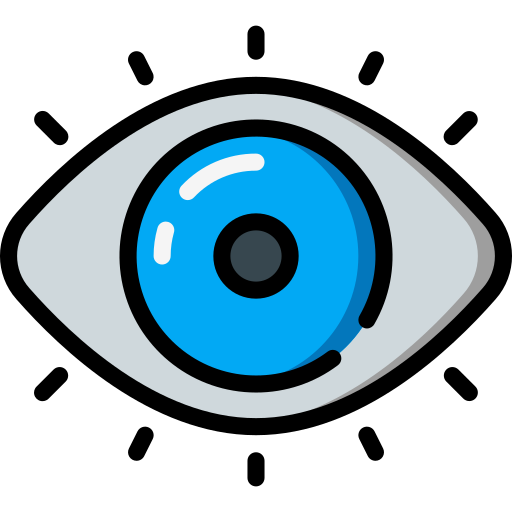 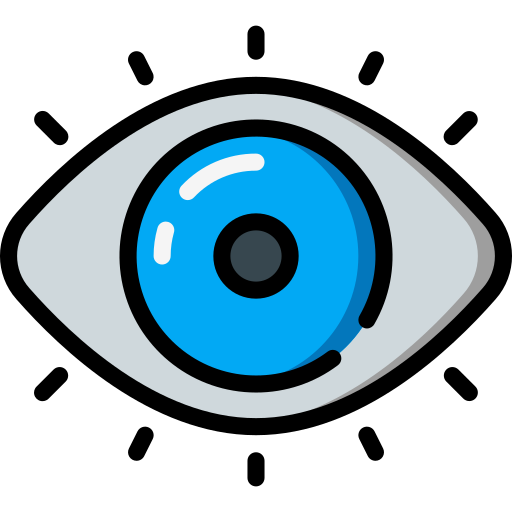 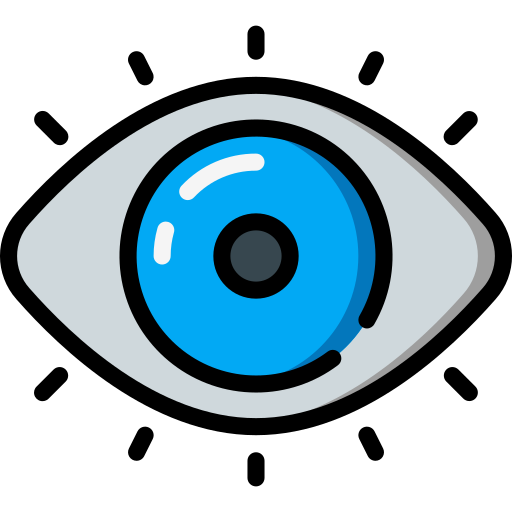 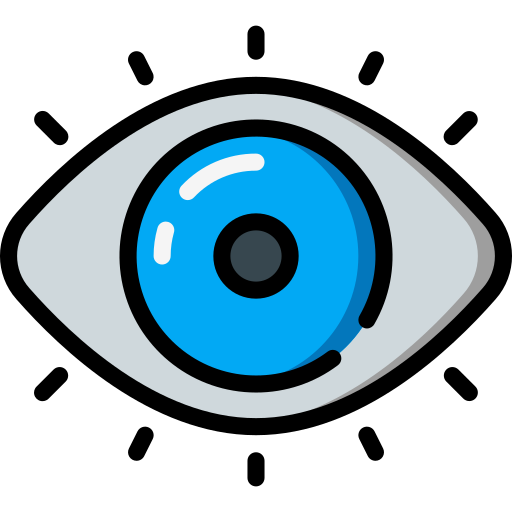 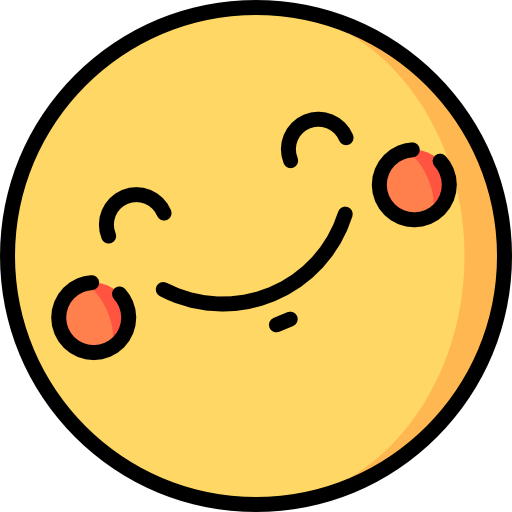 VERDAD x2 / CREO x2  /PEQUEÑO / QUE / 
SOLO/ DESEO x2 / SIGO / DESAPARECIÓ / 
DEJO x2  / TODO / PASÓ / CORTÉ /
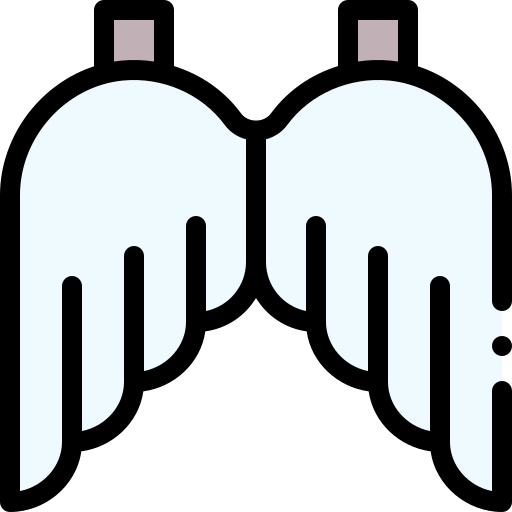 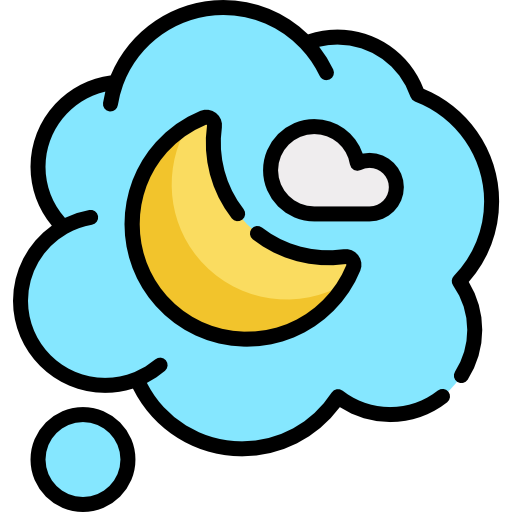 _________
_________
_________
_________
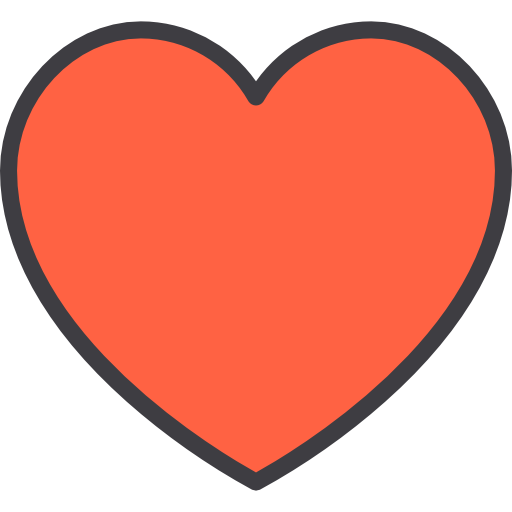 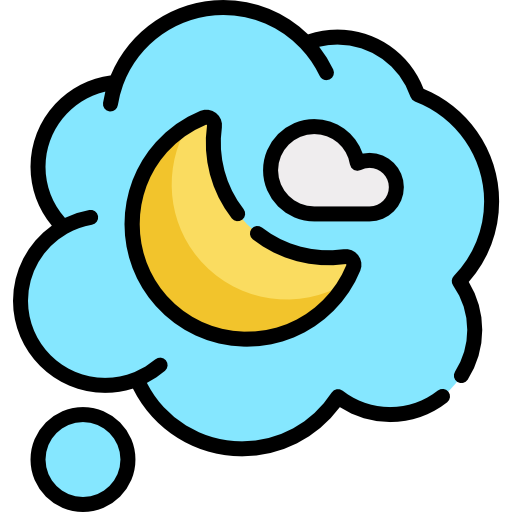 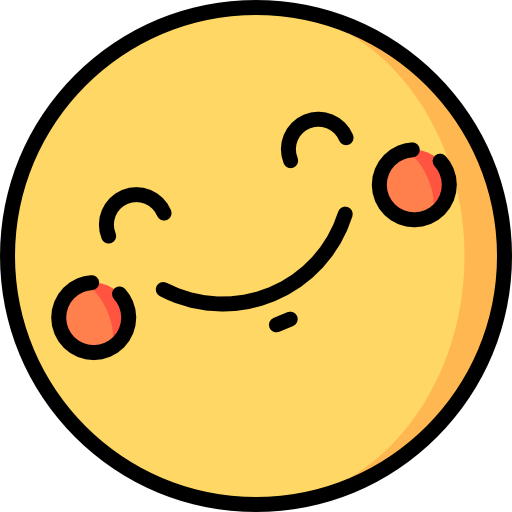 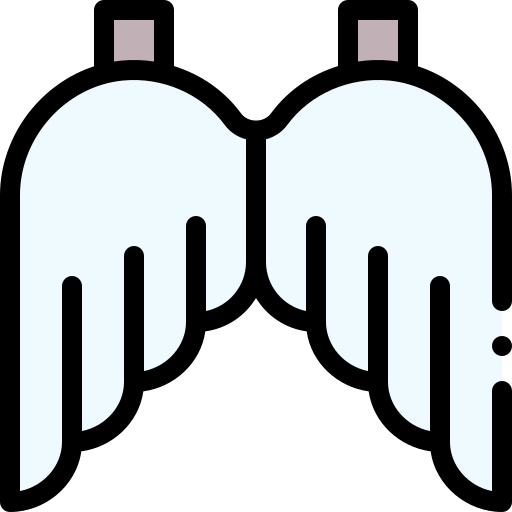 1. ¿Qué palabras acompañan a         ?

_________________________________________________________________________________________________________________________________________ _________________________________________________________________________________________________________________________________________ _________________________________________________________________________________________________________________________________________ _________________________________________________________________________________________________________________________________________

2. ¿Qué significa ”TE CORTÉ LAS ALAS?
_________________________________________________________________________________________________________________________________________
_________________________________________________________________________________________________________________________________________
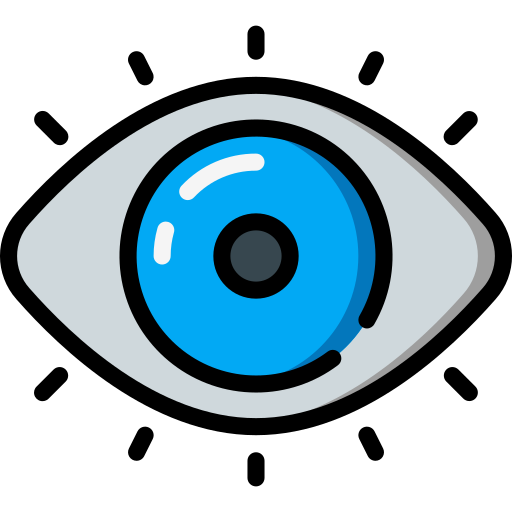